Welcome to Mrs. S. Flanagan’s 2A Class
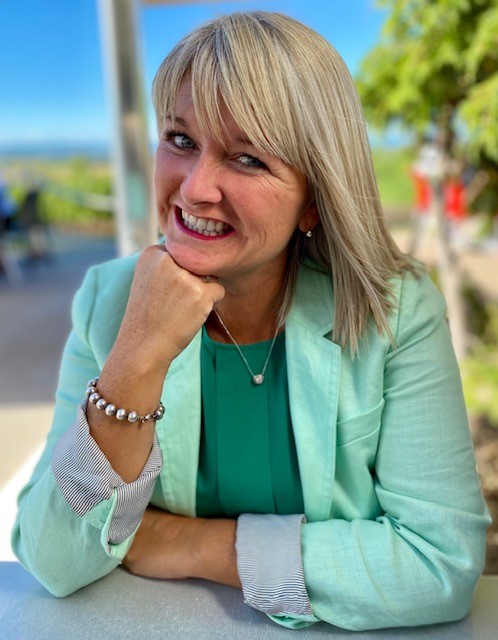 Take a look inside our grade 2 class…
2Awesome!
[Speaker Notes: NOTE: To change images on this slide, select a picture and delete it. Then click the Insert Picture icon in the placeholder to insert your own image.]
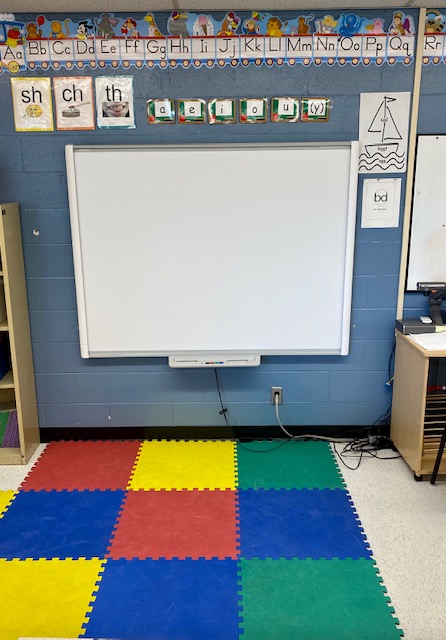 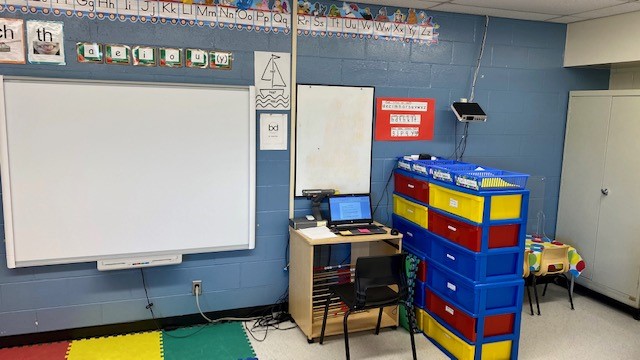 SMART Board Learning Area
[Speaker Notes: NOTE: To change images on this slide, select a picture and delete it. Then click the Insert Picture icon in the placeholder to insert your own image.]
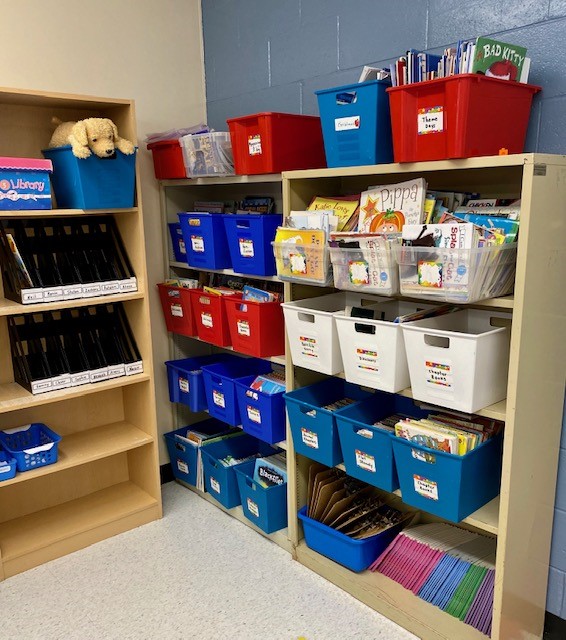 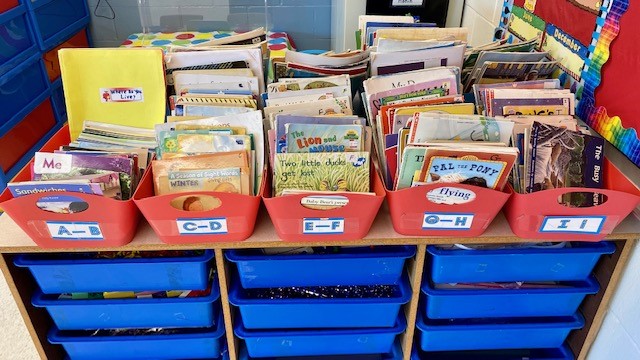 We have books for all different interests!
[Speaker Notes: NOTE: To change images on this slide, select a picture and delete it. Then click the Insert Picture icon in the placeholder to insert your own image.]
Our class has many available classroom tools such as; a math area, computer area, a word wall calendar area.
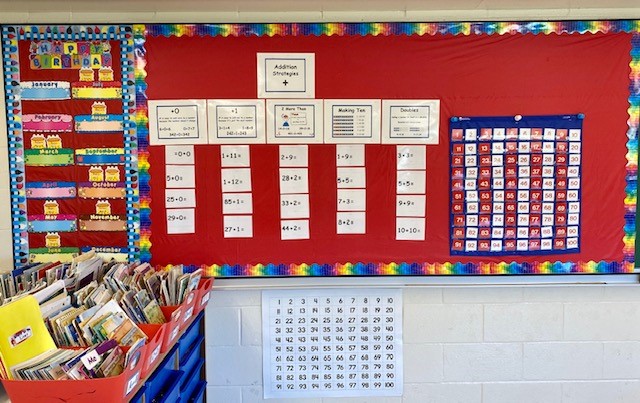 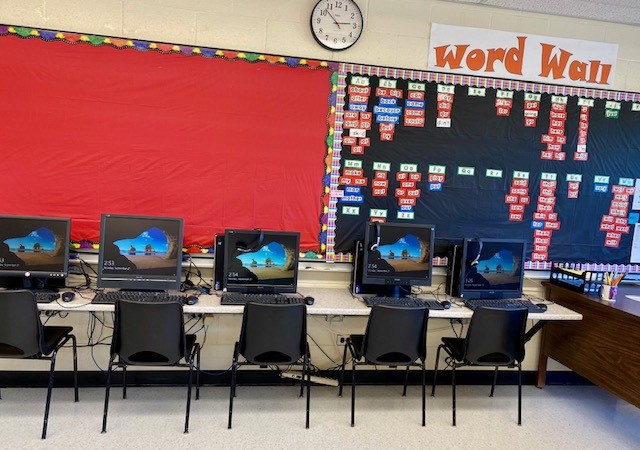 [Speaker Notes: NOTE: To change images on this slide, select a picture and delete it. Then click the Insert Picture icon in the placeholder to insert your own image.]
2A also has spaces to work with a partner or in a small group.
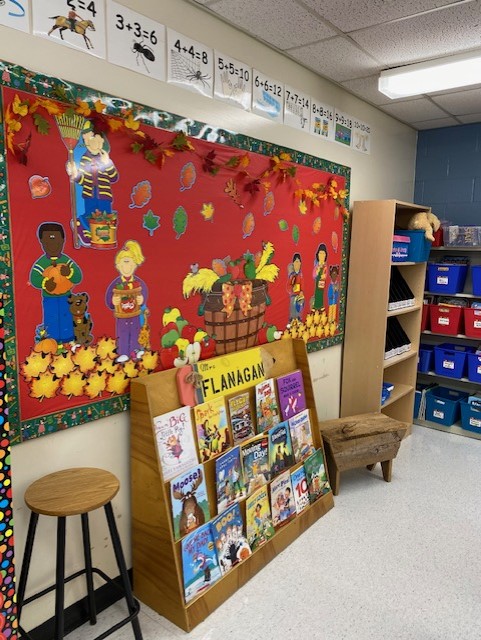 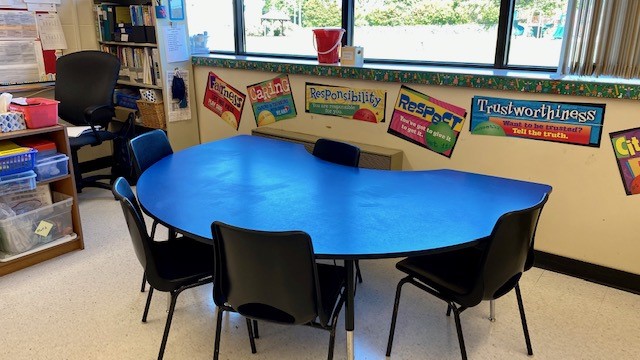 Our class schedule looks like this: